FlashFQ: A Fair Queueing I/O Scheduler for Flash-Based SSDs
Kai Shen and Stan Park
University of Rochester
1
USENIX-ATC 2013
Flash I/O Fairness
NAND Flash storage devices achieve fast I/O without mechanical seek/rotation delay
High efficiency when no OS scheduling (passing requests to device without delay or reordering, Linux noop)

But fairness is important in multi-task systems and clouds
Concern: heavy I/O operations can unfairly block light operations  (e.g., writes block reads, large I/O block small I/O)

Existing fair I/O schedulers are mostly timeslice-based
Linux CFQ, Argon [Wachs et al.’07], FIOS [Park and Shen’12]
Timeslice schedulers may exhibit poor responsiveness, particularly when there are large number of co-running tasks
Timeslice schedulers can’t easily exploit device parallelism
2
USENIX-ATC 2013
Fair Queueing Resource Scheduler
Originated in network packet scheduling
Weighted Fair Queueing [Demers et al.’89], Processor Sharing [Parekh’92] and others

Virtual time-based fairness
Virtual time roughly indicates accumulated resource use for a task
Balancing virtual time progression (equal resource usage) by dispatching the request from task with slowest virtual time

Management of under-utilizing tasks
Those who do not immediately use allotted resource
Prevent them from building up unused resources for bursty dispatches
3
USENIX-ATC 2013
Timeslicing vs. Fair Queueing
Timeslice scheduling



Fair queuing (more responsive)


Fair queuing (allow parallelism on parallel device)
4
USENIX-ATC 2013
Concern: Loss of Spatial Locality
Fair queueing with frequent task switches loses spatial locality
Significant problem for mechanical disks
Less a problem for Flash drives
Logically random writes become physically sequential writes through block remapping at firmware
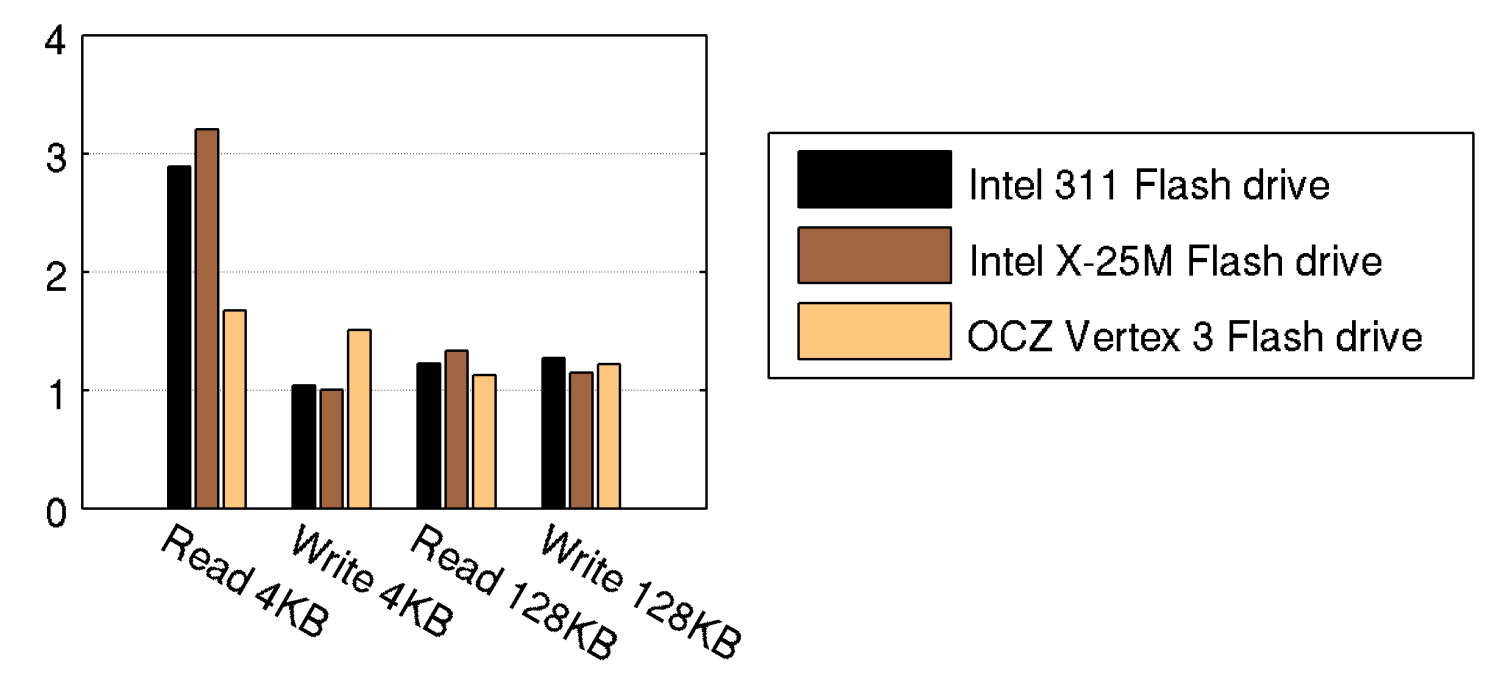 Ratio of random I/O latency 
over sequential I/O latency
5
USENIX-ATC 2013
FlashFQ Design Basis
Build on SFQ(D) [Jin et al.’04]
A request’s start tag is roughly the owner task’s accumulated resource usage before its service (task virtual time)
Request dispatches are ordered based on their start tags for fairness
Parallel dispatches are allowed up to the depth D

Prevent under-utilizing tasks from building up unused resources
System virtual time: minimum virtual time of all active tasks
System virtual time is the lower bound of request start tags                   bring forward the virtual time of under-utilizing tasks after inactivity  forfeiture of unused resources
6
USENIX-ATC 2013
Challenge: Restricted Parallelism on Flash
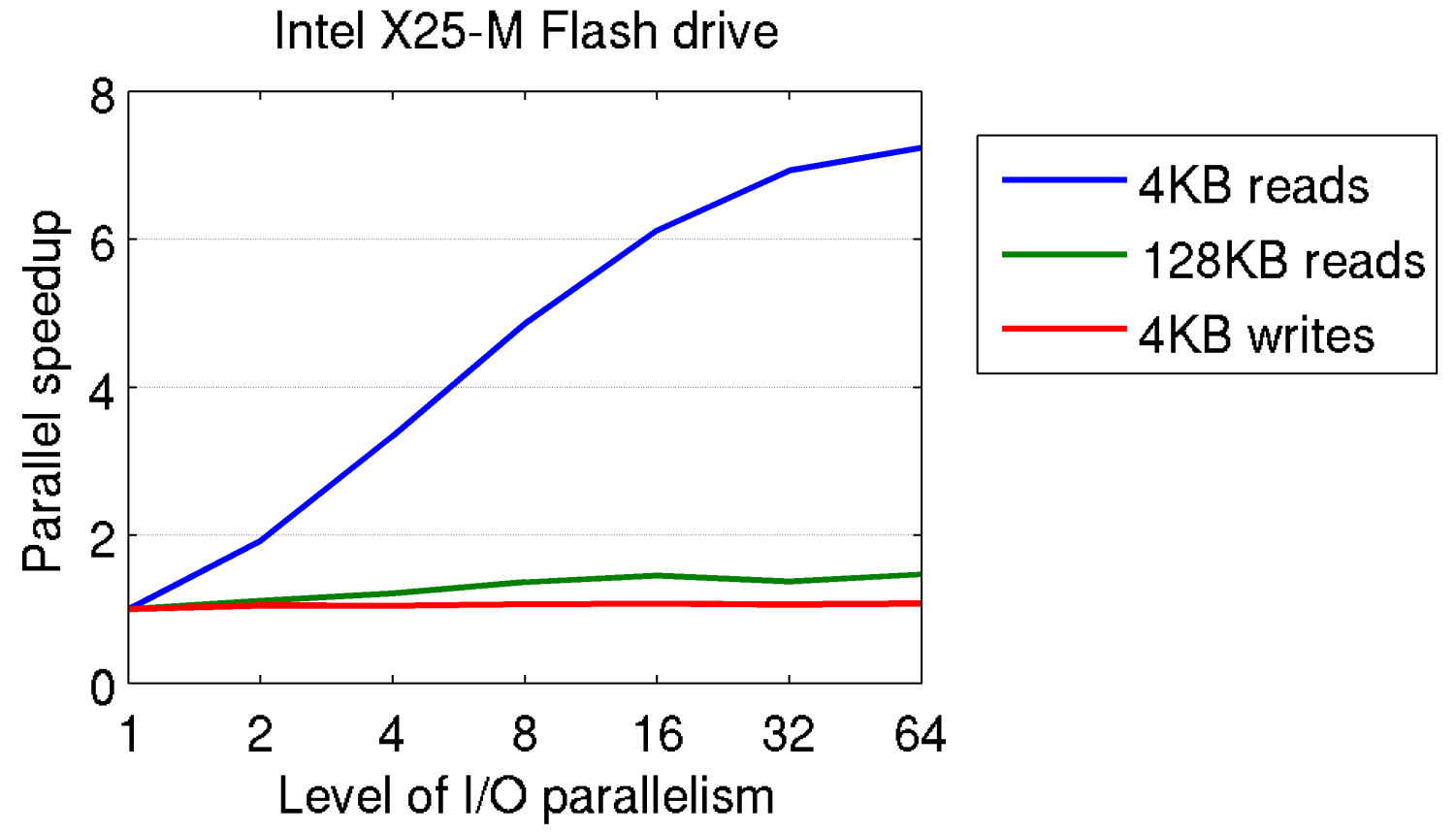 Parallel I/O sometimes improves efficiency but interference exists among concurrently dispatched I/O operations
Challenge: exploit parallelism but manage interference
7
USENIX-ATC 2013
Solution: Throttled Dispatch
Given interference, parallel dispatches without control leads to unfairness
E.g., a writer would utilize much more resource than a reader does

Our Approach:
Account for each task’s resource usage
Throttled dispatch – block a task if its resource usage is excessively ahead of the slowest task, who will then catch up at less interference
8
USENIX-ATC 2013
Challenge: Deceptive Idleness
Existing fair queueing schedulers are work-conserving
They never idle the device when there is pending work

Deceptive idleness
An active task that issues the next I/O request a short time after receiving the result of the previous one temporarily appears idle
Work-conserving schedulers fail to recognize deceptive idleness
Known to cause poor performance on disks [Iyer and Druschel’01]

Little performance impact on Flash, but cause poor fairness
While a task is deceptively idle, the system virtual time may advance while forfeiting its resources
9
USENIX-ATC 2013
Solution: Anticipation for Fairness
Anticipation: Let a task stay “active” continuously when deceptive idleness appears between its consecutive requests
System virtual time considers such “active” task’s next anticipated request as a hypothetical outstanding request
Throttled dispatch also considers such “active” task when deciding whether another task is an excessive resource over-user

Work-conserving or not
Anticipation #2 may idle the device while there is pending work          wasted resources
Anticipation #1 maintains the work-conserving property
Differentiated anticipation timeouts
10
USENIX-ATC 2013
Discussion: Knowledge of Request Cost
Need to know a request’s resource use before it completes
Finish-time-based fair queueing
Start-time-based fair queueing that allows parallelism

We estimate an I/O operation’s resource use based on its type (read/write) and size
For reads and writes respectively, we assume a linear model (non-zero offset) between the I/O size and its resource use
11
USENIX-ATC 2013
Implementation Issues
We implement FlashFQ in the OS (Linux) to regulate I/O resource by concurrent applications
Can also be implemented in a virtual machine monitor to manage I/O resource among VMs

Queue plugging and request merging
Critical performance enhancement technique
Complication for fair queueing scheduler (re-computing virtual time tags for requests and tasks)

I/O context: the Linux resource principal to receive fairness
Hard to use (impossible to group multiple threads together)
Bug on process grouping
Journaling daemon, inappropriately, has a unique I/O context by itself
12
USENIX-ATC 2013
Evaluation Setup
Demonstrate the fairness and responsiveness of FlashFQ

Compare against several alternatives:
Raw device I/O (Linux noop)
Linux CFQ – timeslice-based, but a timeslice ends if the task appears to be idle (even deceptively idle)
Quanta – strict enforcement of timeslices
FIOS – our previously-developed timeslice Flash scheduler [FAST’12] 
4-Tag SFQ(D) – no support for throttled dispatches or anticipation for fairness
13
USENIX-ATC 2013
Evaluation on Fairness
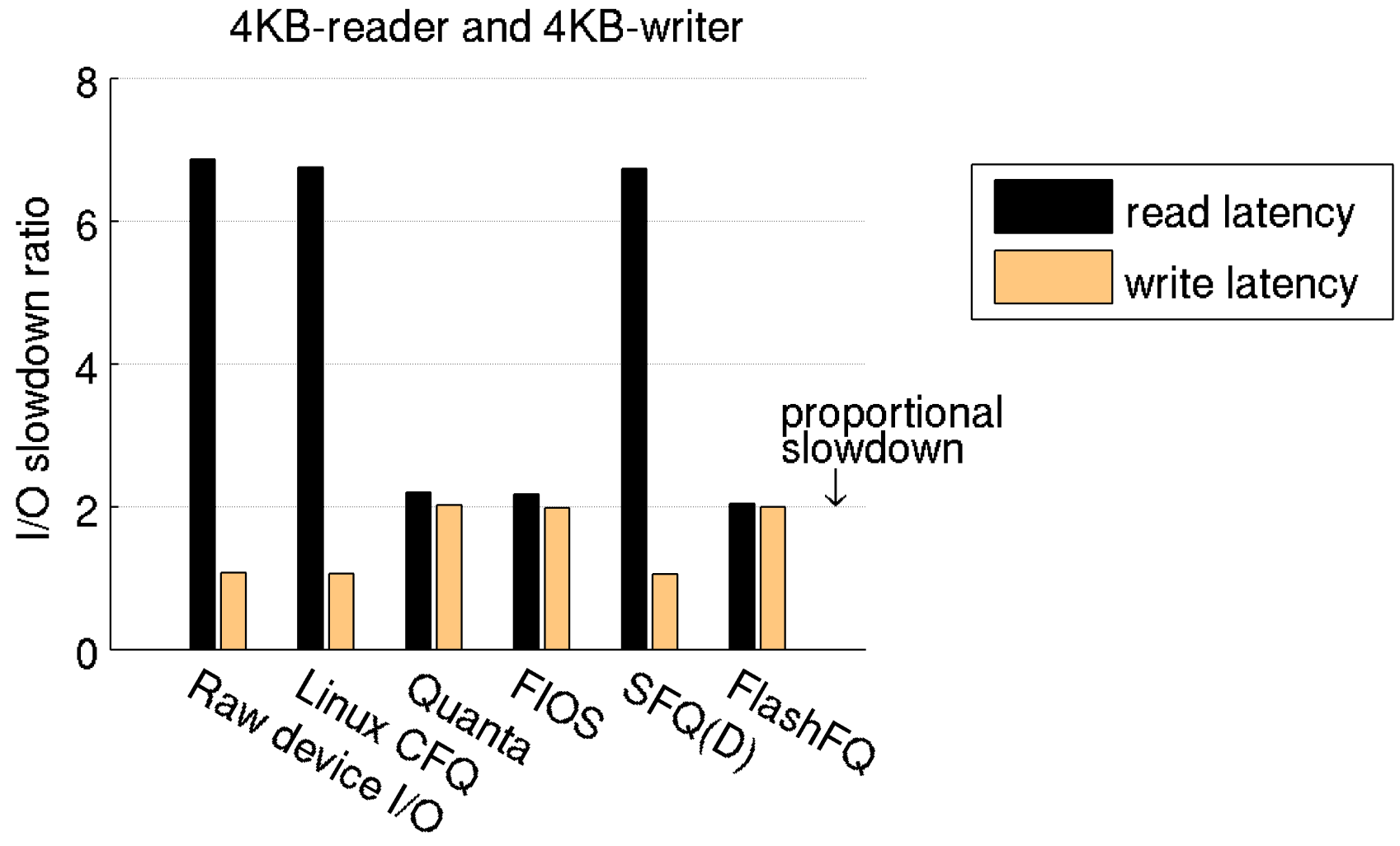 Only Quanta, FIOS, and FlashFQ achieve fairness
14
USENIX-ATC 2013
Evaluation on Responsiveness
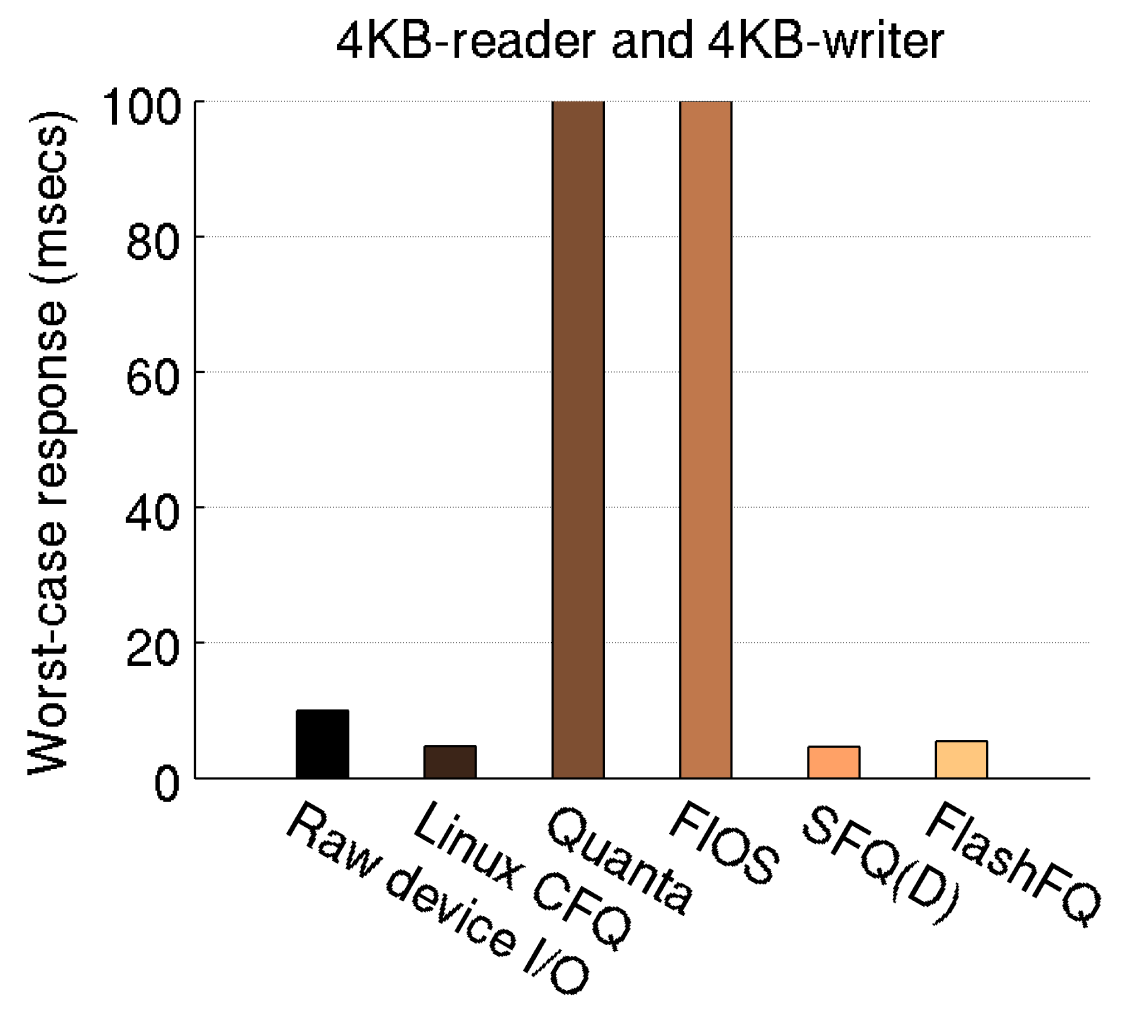 Only FlashFQ achieves fairness and responsiveness
15
USENIX-ATC 2013
Evaluation with Apache and KyotoCabinet
Apache web server: reading mostly small files
KyotoCabinet key-value store: replacing large (128KB) records
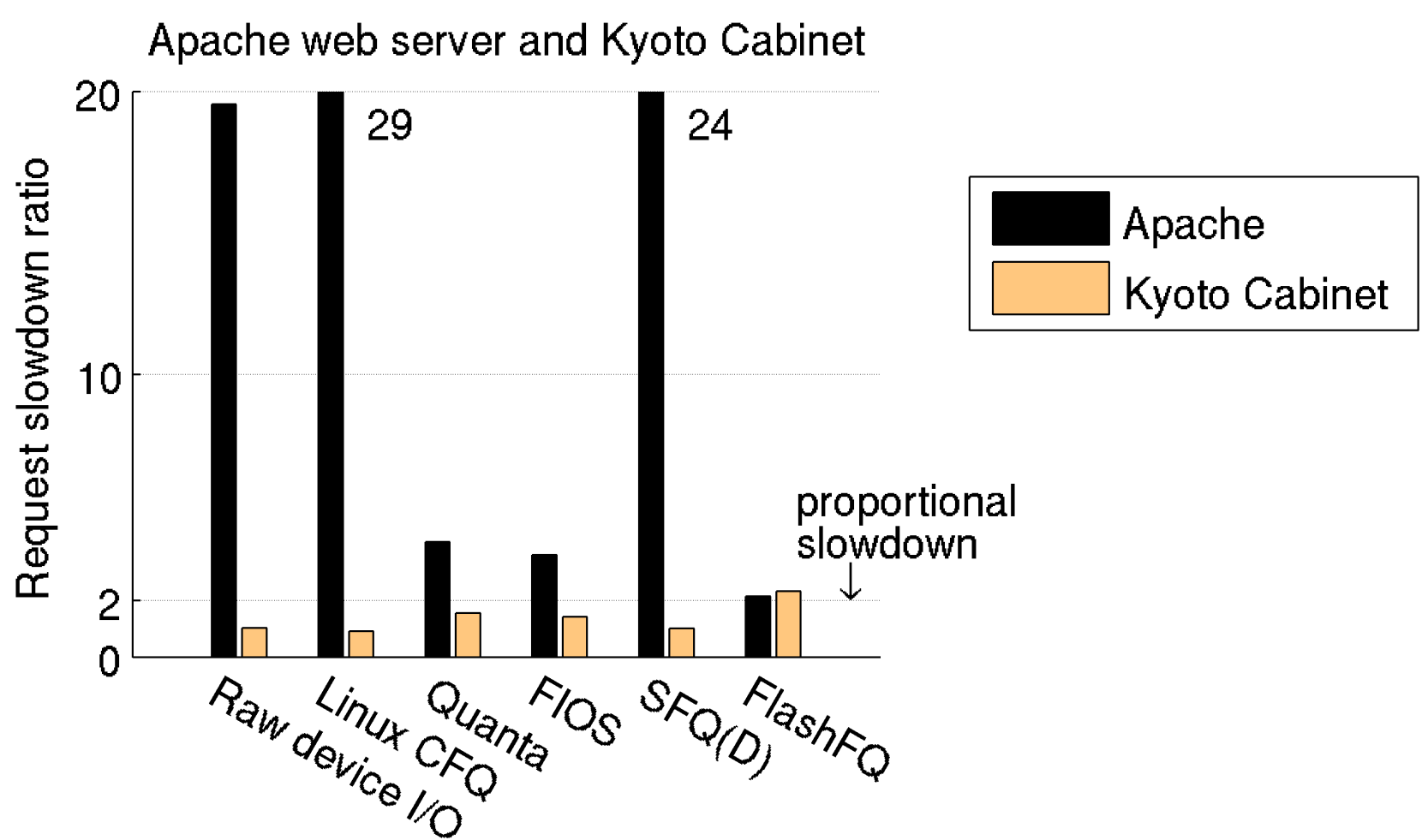 16
USENIX-ATC 2013
Conclusions
Fair queueing is well suited for Flash I/O scheduling
Mostly work-conserving (efficient), fair, and highly responsive
Support I/O parallelism on Flash
Loss of spatial locality isn’t a big concern on Flash

FlashFQ
Build on classic fair queueing with parallelism
Throttled dispatch to address restricted parallelism on Flash
Anticipation for fairness to address deceptive idleness

Practical lessons
Require knowledge (estimation) of request cost
Linux implementation: queue plugging and request merging, proper I/O context maintenance (journaling)
17
USENIX-ATC 2013